«Весёлыефразеологизмы»
Авторы: Корнышова О.В., Борзова Г.И., учителя русского языка и литературы «специальной коррекционной школы VIII вида»
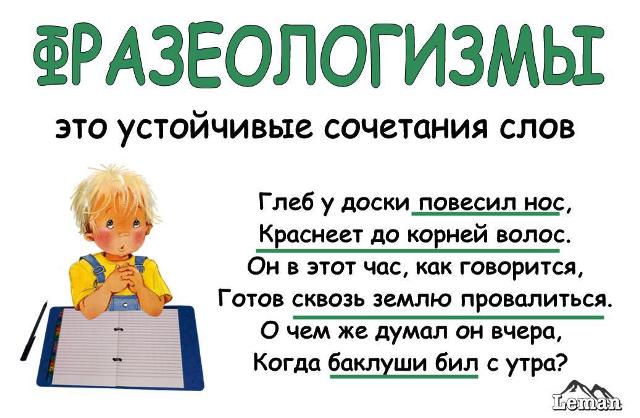 Фразеологизм – это устойчивое  неделимое сочетание слов , которое можно заменить синонимом, одним словом.
Это средства выразительности
языка, они делают нашу речь
эмоциональной, выразительной
и  яркой.
Наврать с три короба –
наговорить неправду.
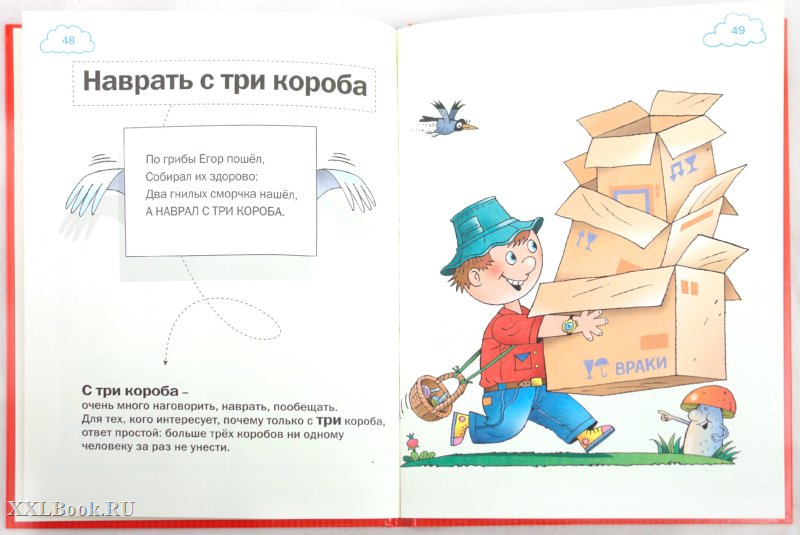 По грибы Егор пошёл,
Собирал их здорово:
Два гнилых сморчка нашёл,
А наврал с три короба.
Зарубить (себе) на носу-
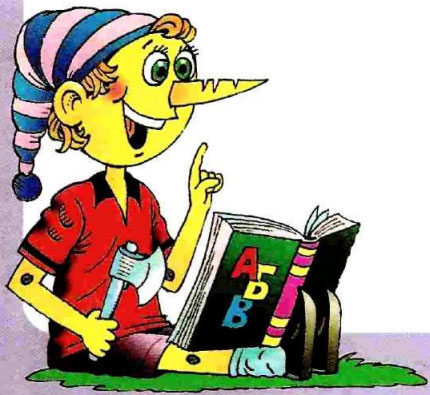 запомнить     крепко – накрепко, раз и навсегда. 

В старину носом называли палочки, дощечки, которые носили с собой неграмотные люди, чтобы делать на них различные заметки, зарубки.  В буквальном смысле зарубить на носу означало сделать зарубки на дощечке (носу) о том, что нужно помнить, не забывать.
Гнаться за двумя зайцами   – 
делать одновременно несколько дел
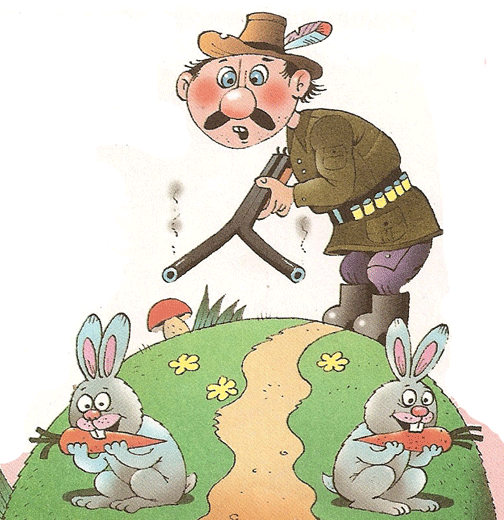 «За двумя зайцами погонишься – ни одного не поймаешь» - гласит русская пословица.  Не стоит браться сразу за несколько дел, толку будет мало. Сделай одно – потом начинай другое.
Существует ещё выражение убить двух зайцев. Тут уже смысл несколько иной: успешно выполнить одновременно два дела; добиться осуществления двух   целей.
Как курица лапой –
писать небрежно и неразборчиво, так, что нельзя понять.
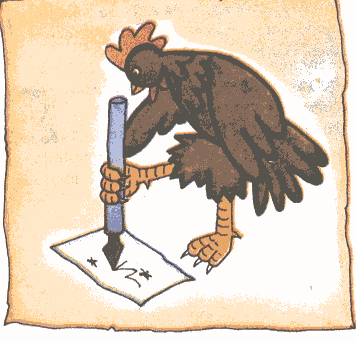 Маленький Петя был высмеян папой:"Что же ты ПИШЕШЬ, КАК КУРИЦА ЛАПОЙ?"Пискнул обиженно бедный ребенок:"Я ведь не курица, только цыпленок!"
Спустя рукава – 
относиться к делу неохотно, работать кое – как,  с ленцой.
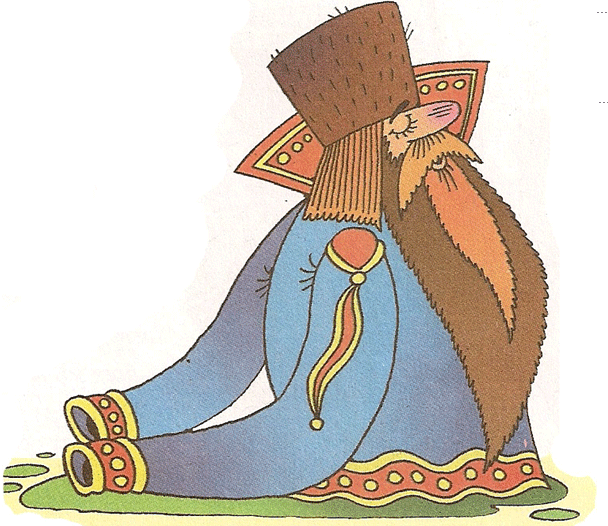 В  Древней Руси носили верхнюю одежду с непомерно длинными рукавами; не засученные конца их ниспадали до колен, а то и до земли. Естественно, что, не подняв таких рукавов, нечего было и думать о работе. Близко к этому выражению стоит второе, противоположное ему по смыслу и, можно думать, родившееся позднее: «Работать  засучив рукава», то есть решительно, горячо, с полным старанием.
Льёт как из ведра –
очень сильным потоком, струями (о проливном дожде).
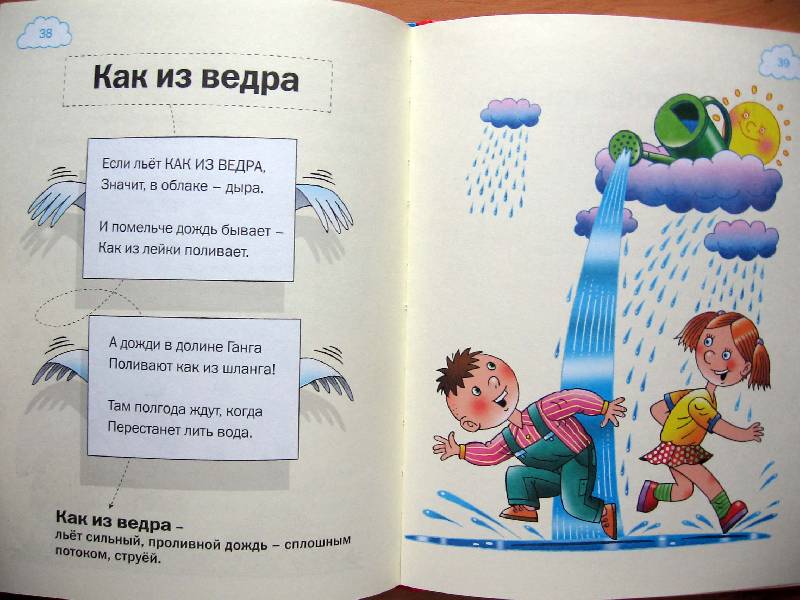 «Уважаемый Жираф! Зная Ваш добрейший нрав, Я надеюсь, что друзьями Непременно станем с Вами.
Это в Африке жара, А у нас как из ведра Льют дожди в разгаре лета. Что Вы скажете на это?
Мы нашли для Вас работу (Выходной один - в субботу) Тучи в небе разгонять. Разрешите Вас обнять. Каждый вечер под дождём Мы Вас очень-очень ждём»
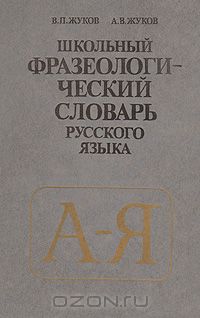 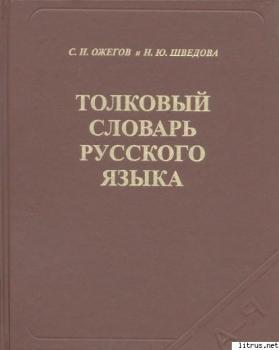 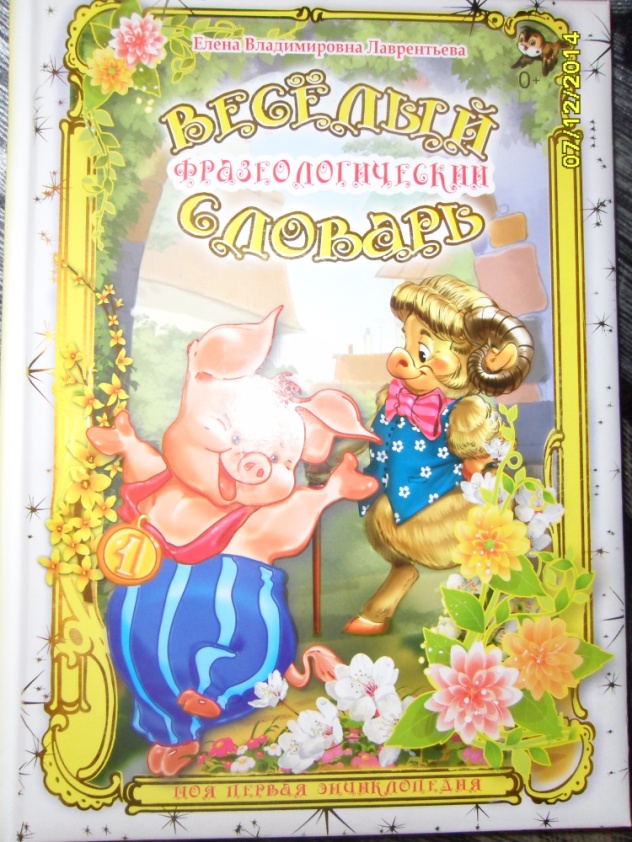 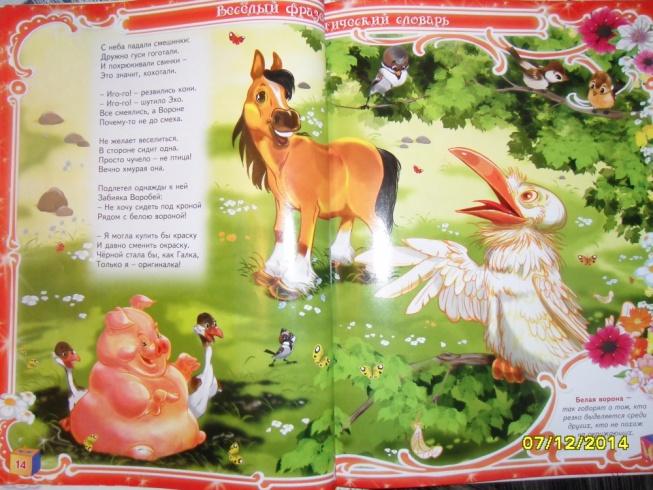 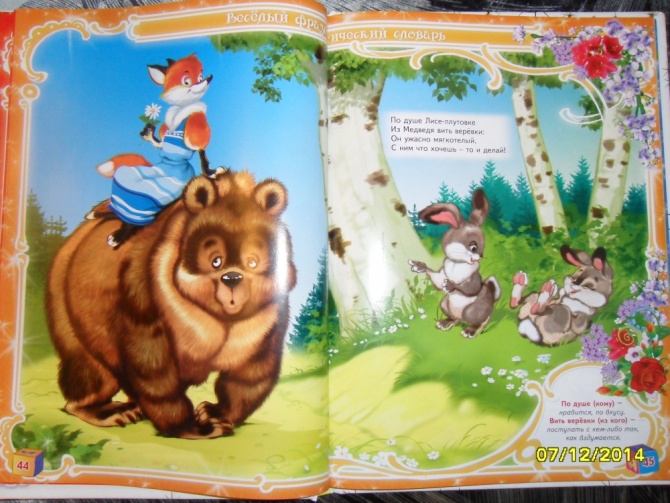 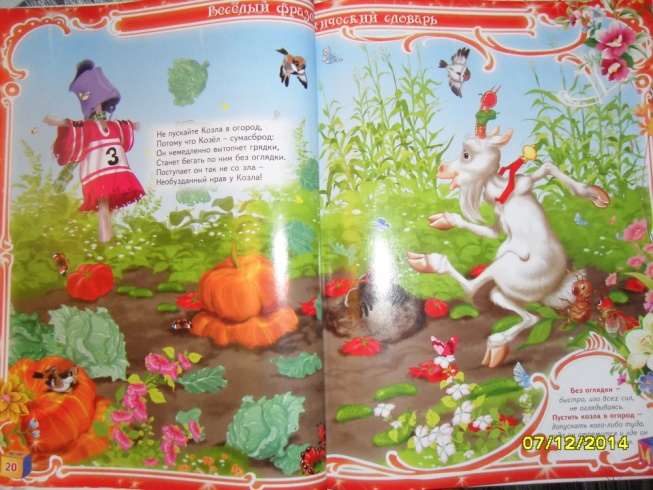 Откуда берутся фразеологизмы…
Исконно русские
 сматывать удочки,     расправлять крылья
Старославянские
как зеницу око,
не от мира сего
Из разных профессий
сгущать краски,
ход конем,
привести к общему знаменателю
Крылатые слова и выражения,    созданные писателем
Голый король
Счастливые часов не наблюдают
Крылатые
слова из мифологии
ахиллесова пята,
нить Ариадны,
дамоклов меч
ЗАДАНИЕ: «НАЙДИ ПАРУ»
Водой не разольешь.
Грустный человек.
Как в воду опущенный.
Очень похожи.
Толочь воду в ступе.
Всё испытали.
Неразлучные друзья
Седьмая вода на киселе.
Воды не замутит.
Дальний родственник.
Набрал в рот воды.
Бесполезная работа.
Как в воду глядел.
Долгое время.
Как две капли воды.
Угадал.
Прошли огонь и воду.
Тихий человек.
Много воды утекло.
Молчаливый человек.
СИНОНИМЫ
Синонимы — это слова одной части речи, различные по написанию и звучанию, имеющие тождественное (одинаковое) или близкое лексическое значение.

Пример: веселый — радостный, праздничный,  ликующий,
                                       радужный.
Синонимы используются в речи для:
-более точного и верного выражения мысли;
-придания эмоциональной окраски;
-избегания тавтологии (повторений);
- связи смежных предложений в тексте.
Замени  синонимичным  фразеологизмом!
Как снег на голову -
неожиданно.
Яблоку негде упасть -
тесно.
Хоть глаз выколи -
темно.
Стрелянный воробей -
опытный.
Держать язык за зубами -
молчать.
Замени  синонимичным  фразеологизмом!
Возносить до небес-
хвалить.
обманывать
Водить вокруг пальца-
Намять бока -
бить.
Рассеивать как дым -
исчезать.
С гулькин нос -
очень мало.
Закончи фразеологизм
Дрожит, как
осиновый лист.
Катается, как
сыр в масле.
чистую воду.
Выводить на
Держать в
ежовых рукавицах
Поразить, как
гром среди ясного неба.
Вариться в
собственном соку.
Сидеть
сложа руки.
ЗАКОНЧИ ФРАЗЕОЛОГИЗМ…
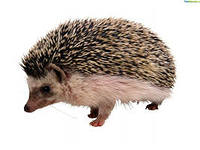 Голоден как …
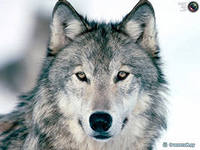 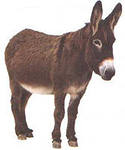 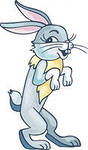 Хитёр как …
Труслив как …
Здоров как …
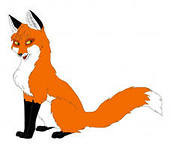 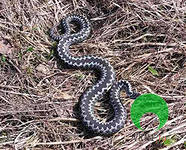 Изворотлив как …
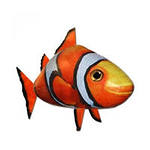 Колючий  как …
Нем как …
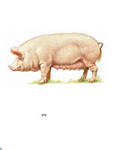 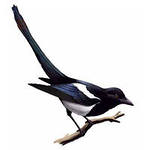 Надут как …
Грязный как …
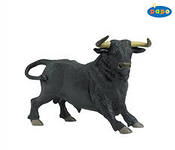 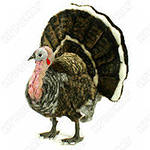 Упрям как …
Болтлив как …
Угадай профессию…
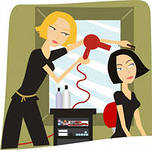 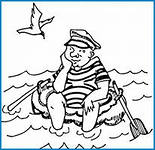 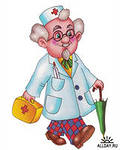 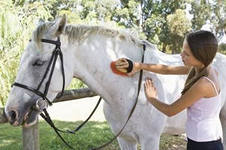 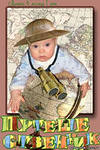 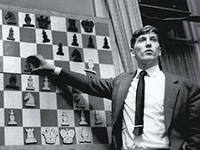 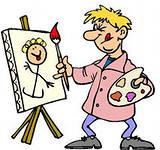 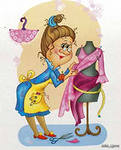 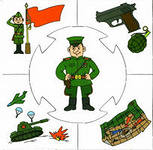 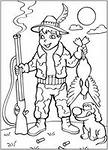 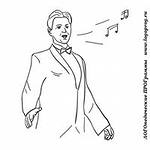 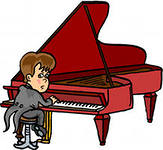 Узнай по иллюстрации…
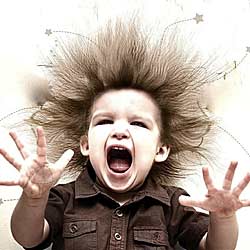 Волосы дыбом -

так говорят, когда человек очень испугался.
Узнай по иллюстрации…
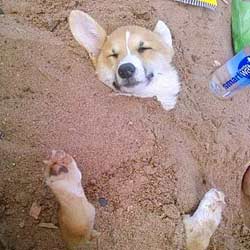 Вот где собака зарыта -

вот в чем дело, именно в этом истинная причина.
Узнай по иллюстрации…
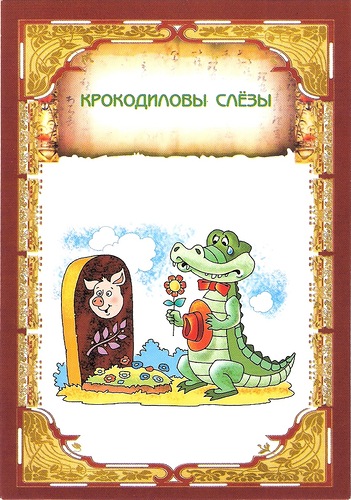 КРОКОДИЛОВЫ СЛЕЗЫ – 

неискренние сожаления, притворное сочувствие.
Узнай по иллюстрации…
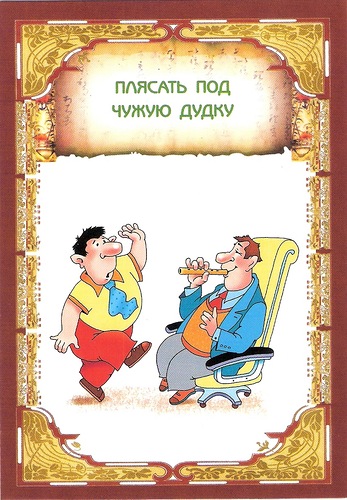 ПЛЯСАТЬ ПОД ЧУЖУЮ ДУДКУ – 

безоговорочно подчиняться кому-то.
Узнай по иллюстрации…
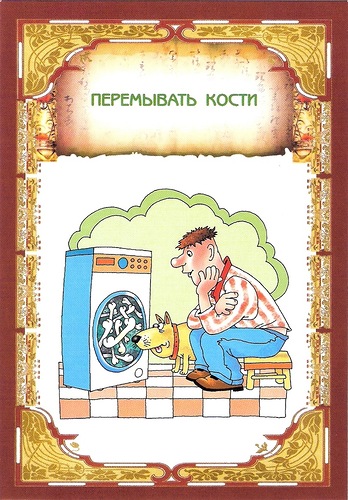 ПЕРЕМЫВАТЬ КОСТИ – 

злословить, сплетничать.
Узнай по иллюстрации…
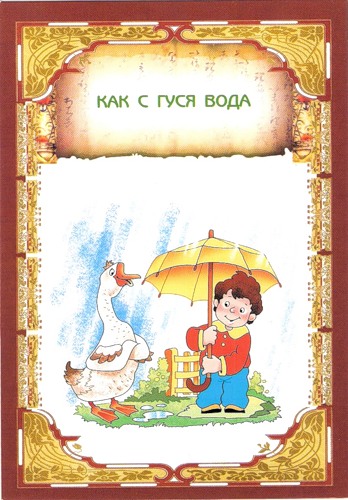 КАК С ГУСЯ ВОДА – 

не реагировать на замечания и упреки.
Узнай по иллюстрации…
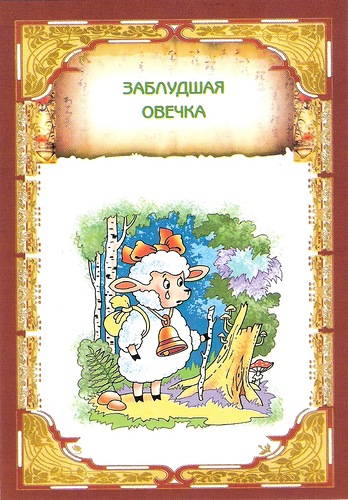 ЗАБЛУДШАЯ ОВЕЧКА –

человек, сбившийся с верного жизненного пути.
Вспомните фразеологические обороты, начало которых дано в тексте:

Надо самому отвечать за свои поступки, а не
прятаться ... 
2.На садовом участке ребята работали дружно,
старались не ударить …
3.Бросились искать приезжего. а его и след ...
4. У Сережи с Мишей дружба крепкая: их водой ...
5.Ты всегда преувеличиваешь, делаешь из мухи ...
6. Мы его расспрашиваем, а он словно воды ...
7.Обиделся Петя на замечания товарищей,
надулся как ...
Объясни смысл фразеологизмов
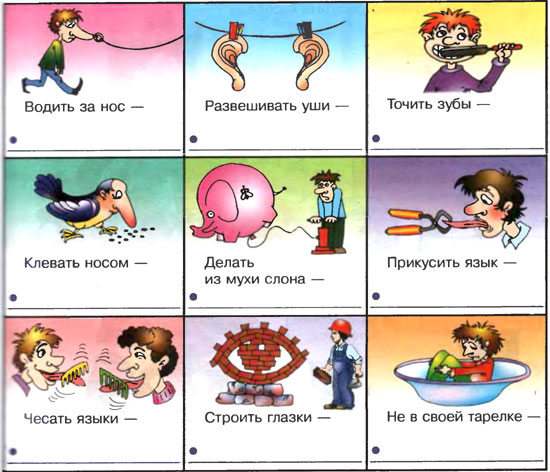 Спасибо за урок!!!!
     Мы сегодня не переливали из пустого в порожнее, а работали не покладая рук. 
    И хоть к концу урока мы немного устали, но не вышли из себя, а взяли себя в руки и продолжили работу. И в классе не было ни одного, кто бы смотрел на работу одноклассников сквозь пальцы.
Список  литературы
Бетенькова Н.М. Игры и занимательные упражнения на уроках русского языка. – М., 1998.
Волина В.В.  Веселая грамматика. М., 1995.
Дубровин М., Тильман В. Русские фразеологизмы в картинках-М.:Русский язык, 1979.
Лаврентьева Е.В.  Весёлый фразеологический словарь – Москва : РООССА, 2010. — 143 с. : ил. – (Моя первая энциклопедия). 
Осокина О. Фразеология // Начальная школа. –  2007.
Розе Т.В.  Большой фразеологический словарь для детей. – М.: ОЛМА Медиа Групп, 2010.
https://ru.wikipedia.org
http://www.razumniki.ru/frazeologizmy.html
http://mysubs.ru/o-perevodah/phraseo.html
http://www.tvoyrebenok.ru